CSE 154
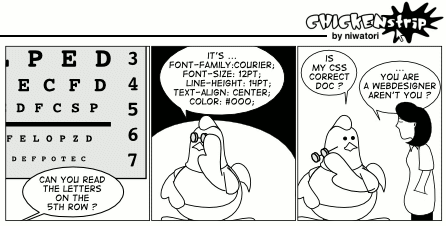 Lecture 4: Page Sections and the CSS Box Model
The vertical-align property
can be top, middle, bottom, baseline (default), sub, super, text-top, text-bottom, or a length value or %

   baseline means aligned with bottom of non-hanging letters
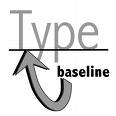 Vertical Align
img { vertical-align: middle }
img { vertical-align: bottom }
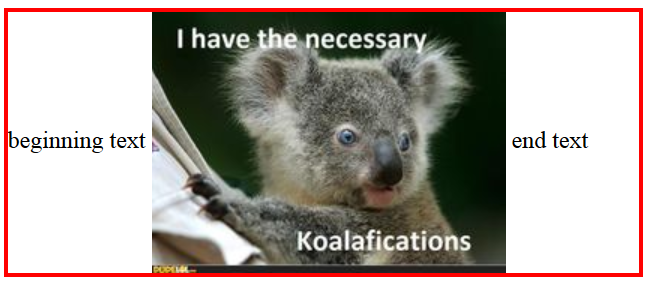 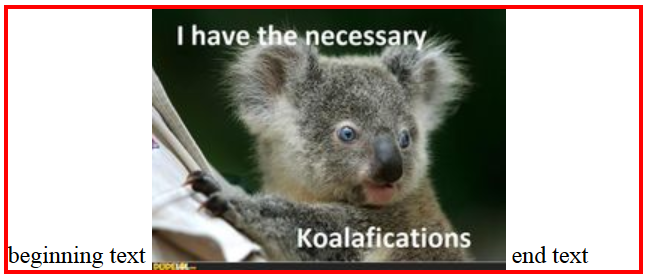 img { vertical-align: top }
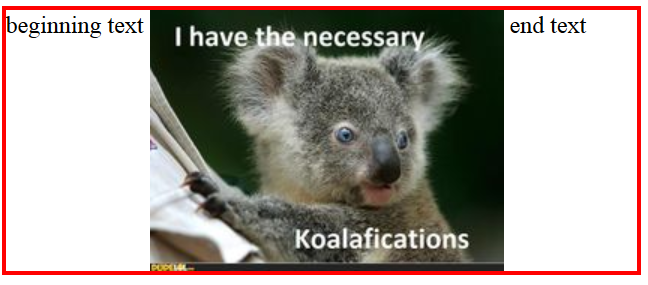 Common bug: space under image
<p style="background-color: red; padding: 0px; margin: 0px">
<img src="images/smiley.png" alt="smile" />
</p>                                                        HTML
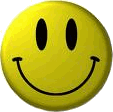 output
red space under the image, despite padding and margin of 0
   this is because the image is vertically aligned to the baseline of the paragraph (not 	the same as the bottom)
   setting vertical-align to bottom fixes the problem (so does setting line-	height to 0px)
Motivation for page sections
want to be able to style individual elements, groups of elements, sections of text or of the page

(later) want to create complex page layouts
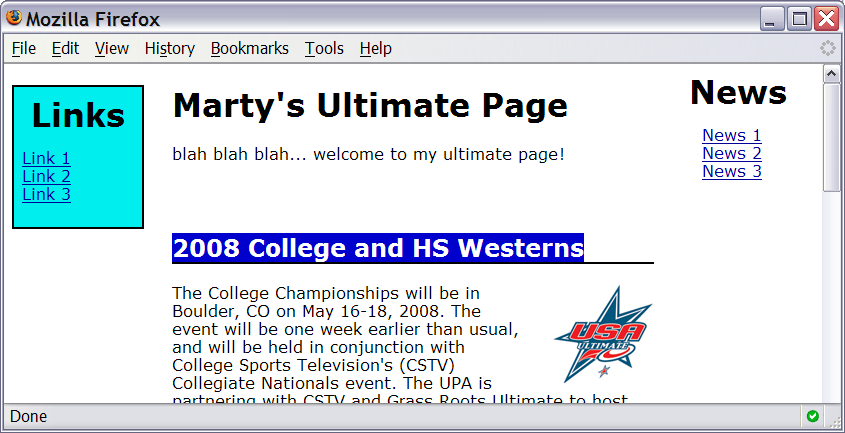 The HTML id attribute
<p>Spatula City!  Spatula City!</p>
<p id="mission">Our mission is to provide the most
spectacular spatulas and splurge on our specials until our
customers <q>esplode</q> with splendor!</p>                 HTML
Spatula City! Spatula City!

Our mission is to provide the most spectacular spatulas and splurge on our specials until our customers “esplode” with splendor!                                                                                               output
allows you to give a unique ID to any element on a page

   each ID must be unique; can only be used once in the page
Linking to sections of a web page
<p>Visit <a href=
    "http://www.textpad.com/download/index.html#downloads">
  textpad.com</a> to get the TextPad editor.</p>

<p><a href="#mission">View our Mission Statement</a></p>    HTML
Visit textpad.com to get the TextPad editor.
View our Mission Statement                                                                                   output
a link target can include an ID at the end, preceded by a #

browser will load that page and scroll to element with given ID
CSS ID selectors
#mission {
	font-style: italic;
	font-family: "Garamond", "Century Gothic", serif;
}                                                            CSS
Spatula City! Spatula City!
Our mission is to provide the most spectacular spatulas and splurge on our specials until our customers ”esplode” with splendor!                                                                                           output
applies style only to the paragraph that has the ID of mission

element can be specified explicitly: p#mission {
The HTML class attribute
<p class="shout">Spatula City!  Spatula City!</p>
<p class="special">See our spectacular spatula specials!</p>
<p class="special">Today only: satisfaction guaranteed.</p>  HTML
Spatula City! Spatula City!
See our spectacular spatula specials!
Today only: satisfaction guaranteed.                                                                        output
classes are a way to group some elements and give a style to only that group(“I don't want ALL paragraphs to be yellow, just these three...”)

unlike an id, a class can be reused as much as you like on the page
CSS class selectors
.special {                /* any element with class="special" */   
  font-weight: bold;
}
p.shout {               /* only p elements with class="shout" */
  color: red;
  font-family: cursive;
}                                                            CSS
Spatula City! Spatula City!
See our spectacular spatula specials!
Today only: satisfaction guaranteed.                                                                                                  output
applies rule to any element with class special, or a p with class shout
Multiple classes
<h2 class="shout">Spatula City!  Spatula City!</h2>
<p class="special">See our spectacular spatula specials!</p>
<p class="special shout">Satisfaction guaranteed.</p>
<p class="shout">We'll beat any advertised price!</p>
Spatula City! Spatula City!




We'll beat any advertised price!
See our spectacular spatula specials!
Satisfaction guaranteed.
an element can be a member of multiple classes (separated by spaces)
CSS for following examples
.special {
	background-color: yellow;
	font-weight: bold;
}
.shout {
	color: red;
	font-family: cursive;
}                                                             CSS
for the next several slides, assume that the above CSS rules are defined
Sections of a page: <div>
a section or division of your HTML page (block)
<div class="shout">
  <h2>Spatula City!  Spatula City!</h2>
  <p class="special">See our spectacular spatula specials!</p>
  <p>We'll beat any advertised price!</p>
</div>                                                             HTML
Spatula City! Spatula City!


We'll beat any advertised price!                                               output
See our spectacular spatula specials!
a tag used to indicate a logical section or area of a page
    has no appearance by default, but you can apply styles to it
CSS context selectors
selector1 selector2 {
	properties
 }                                                      CSS
applies the given properties to selector2 only if it is inside a selector1 on the page
selector1 > selector2 {
	properties
}                                                      CSS
applies the given properties to selector2 only if it is directly inside a selector1 on the page (selector2 tag is immediately inside selector1 with no tags in between)
Context selector example
<p>Shop at <strong>Hardwick's Hardware</strong>...</p>
<ul>
  <li>The <strong>best</strong> prices in town!</li>
  <li>Act while supplies last!</li>
</ul>                                                       HTML
li strong { text-decoration: underline; }                    CSS
Shop at Hardwick's Hardware...
  The best prices in town!
  Act while supplies last!                                                                              ouput
More complex example
<div id="ad">
  <p>Shop at <strong>Hardwick's Hardware</strong>...</p>
  <ul>
    <li class="important">The <strong>best</strong> prices!</li>
    <li>Act <strong>while supplies last!</strong></li>
  </ul>
</div>                                                      HTML
#ad li.important strong { text-decoration: underline; }             CSS
Shop at Hardwick's Hardware...
The best prices!
Act while supplies last!                                                                            output
Inline sections: <span>
an inline element used purely as a range for applying styles
<h2>Spatula City!  Spatula City!</h2>
<p>See our <span class="special">spectacular</span> spatula specials!</p>
<p>We'll beat <span class="shout">any advertised price</span>!</p>  HTML
Spatula City! Spatula City!
See our                    spatula specials!
We'll beat any advertised price!                                                                        output
spectacular
has no onscreen appearance, but you can apply a style or ID to it, which will be applied to the text inside the span
The CSS Box Model
for layout purposes, every element is composed of:
the actual element's content
a border around the element
padding between the content and the border (inside)
a margin between the border and other content (outside)
   width = content width + L/R padding + L/R border + L/R margin   height = content height + T/B padding + T/B border + T/B margin
IE6 doesn't do this right
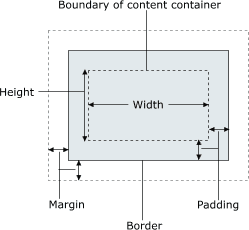 Document flow - block and inline elements
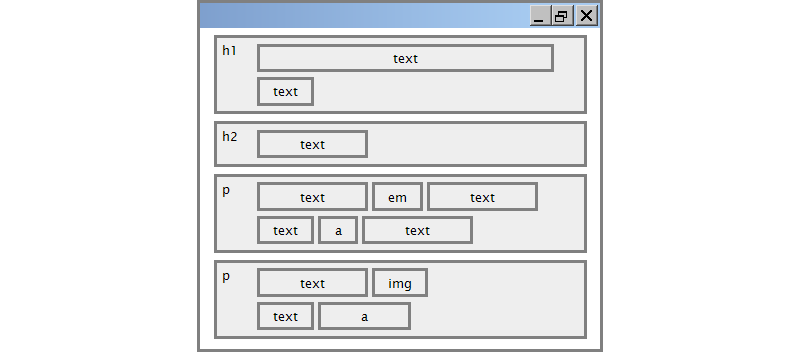 CSS properties for borders
h2 { border: 5px solid red; }                               CSS
This is a heading.                                                                         output
thickness (specified in px, pt, em, or thin, medium, thick)

style  (none, hidden, dotted, dashed, double, groove, inset, outset, ridge, solid)

color (specified as seen previously for text and background colors)
More border properties
Border example 2
h2 {
  border-left: thick dotted #CC0088;
  border-bottom-color: rgb(0, 128, 128);
  border-bottom-style: double;
}                                                            CSS
This is a heading.                                                                        output
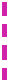 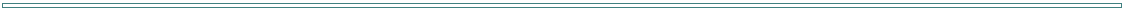 each side's border properties can be set individually

if you omit some properties, they receive default values (e.g. border-bottom-width above)
Rounded corners with border-radius
p {
  border: 3px solid blue;
  border-radius: 12px;
  padding: 0.5em;
}                                                           CSS
output
This is a paragraph.
This is another paragraph.It spans multiple lines.
each side's border radius can be set individually, separated by spaces
CSS properties for padding
Padding example 1
p { padding: 20px; border: 3px solid black; }
h2 { padding: 0px; background-color: yellow; }               CSS
This is the first paragraph
This is the second paragraph
This is a heading
Padding example 2
p {
  padding-left: 200px; padding-top: 30px;
  background-color: fuchsia;
}                                                            CSS
This is the first paragraph
This is the second paragraph
each side's padding can be set individually

   notice that padding shares the background color of the element
CSS properties for margins
Margin example 1
p {
  margin: 50px;
  background-color: fuchsia;
}                                                           CSS
This is the first paragraph
This is the second paragraph
notice that margins are always transparent      (they don't contain the element's background color, etc.)
Margin example 2
p {
  margin-left: 8em;
  background-color: fuchsia;
}                                                           CSS
output
This is the first paragraph
This is the second paragraph
each side's margin can be set individually
CSS properties for dimensions
p { width: 350px; background-color: yellow; }
h2 { width: 50%; background-color: aqua; }                   CSS
output
This paragraph uses the first style above
An h2 heading
Centering a block element: auto margins
p {
  margin-left: auto;
  margin-right: auto;
  width: 750px;
}                                                            CSS
output
Lorem ipsum dolor sit amet, consectetur adipisicing elit, sed do eiusmod tempor incididunt ut labore et dolore magna aliqua.
to center inline elements within a block element, use
	 text-align: center;

   works best if width is set (otherwise, may occupy entire width of page)